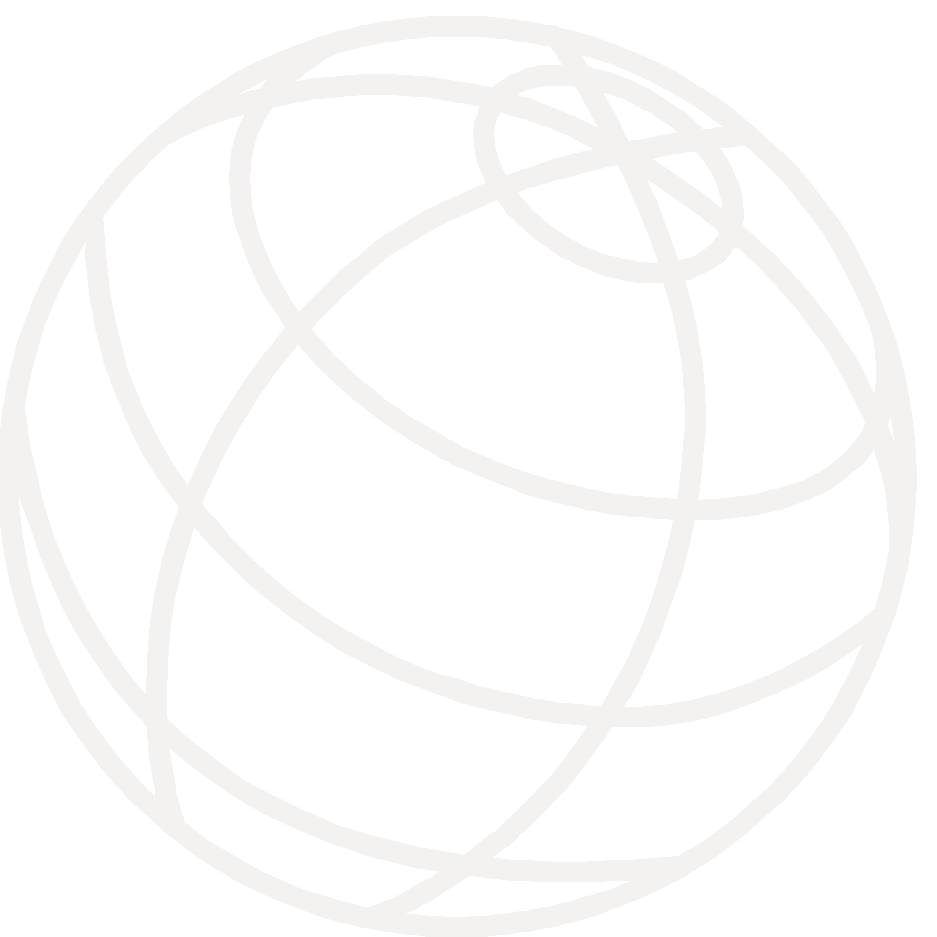 EXPERT LEVEL TRAINING ON TELECOM NETWORK COST MODELLING FOR THE HIPSSA REGIONS 

Arusha            
15-19 July, 2013

David Rogerson, ITU Expert
1
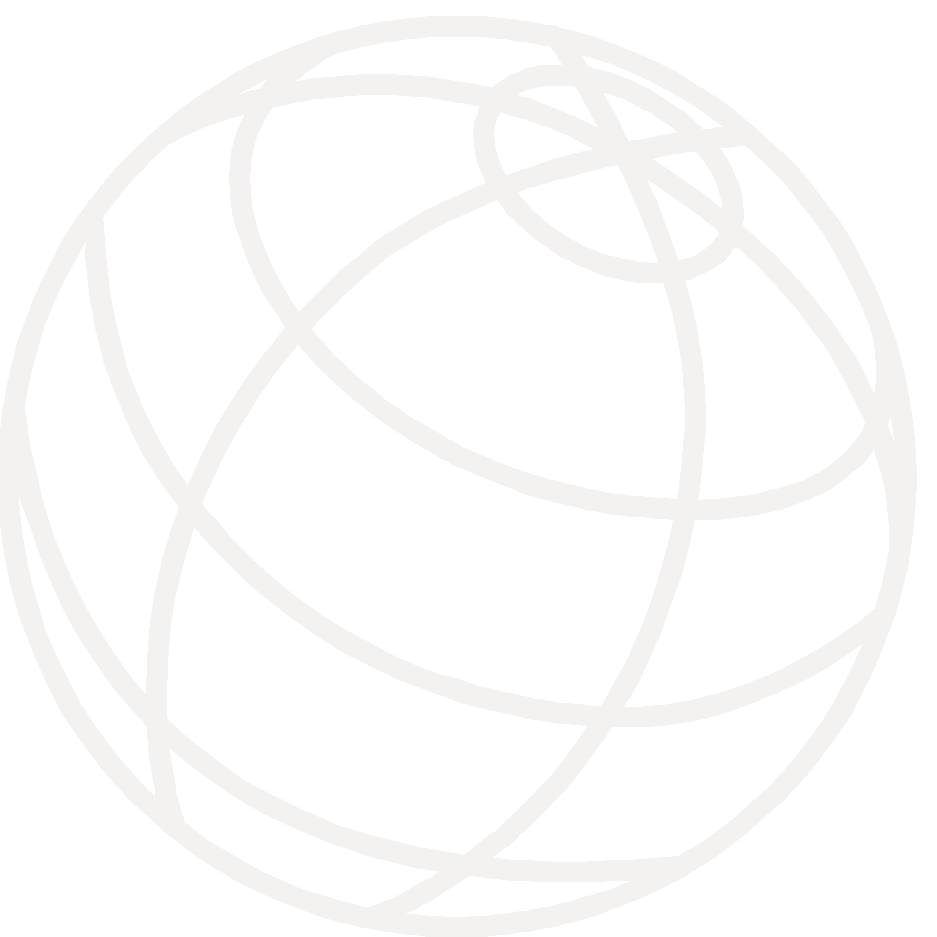 Session 12: Common pitfalls in regulatory cost modeling – regional and international case study examples
Agenda
Aims and objectives for this session
3
Points of note
All cases are true to real-life as experienced by ITU’s consultants.
The details are confidential so references to specific clients have been removed
The authors bear no responsibility for any similarity with your own country!
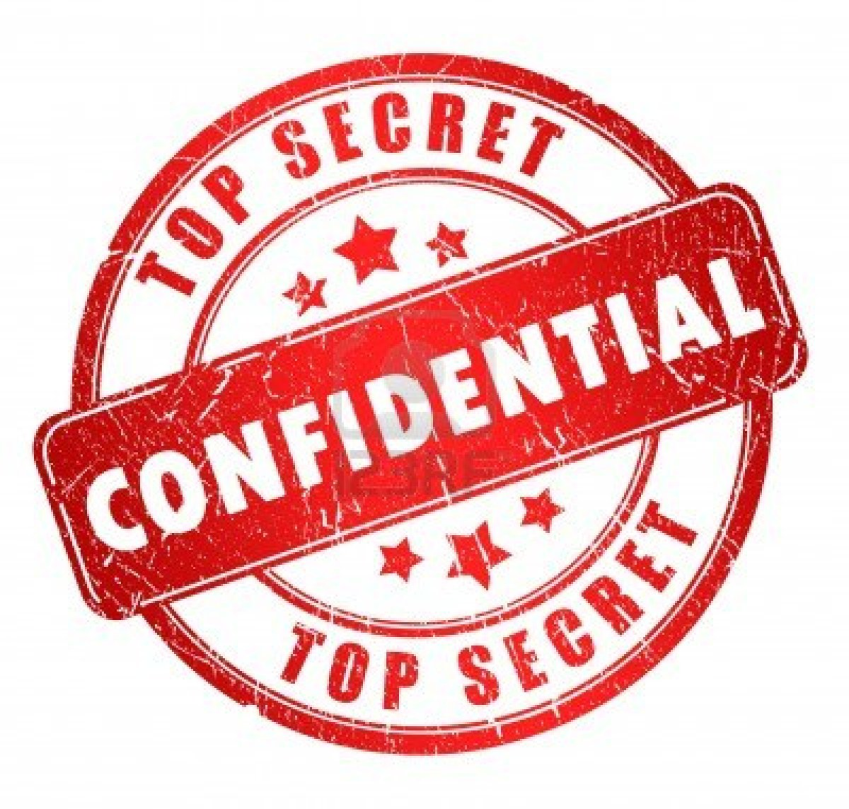 4
Cost modelling steps – six of the best
Spot the link with the 7 habits described in Session 4!
5
Case study 1 – Country X
Major regulatory investment for: 
incumbent to prepare separated regulatory accounts
regulator to construct bottom-up LRIC models
After 18 months of work the results from the two processes are compared and found to conflict substantially 
Regulator takes the following action:
Chairman meets CEO of Incumbent
“Gentleman’s agreement” is reached not to introduce cost model results, and the incumbent agrees to have the separate accounts audited 
Interconnection rates are determined by regional benchmarks
6
Group discussion – from the regulator’s perspective
7
Case study 2 – Country Y
Regulator has appointed consultants to help it develop cost-based termination rates: 
A methodology is proposed and put to consultation
Data is requested from all operators, but supplied by only one operator (second largest mobile operator)
Models constructed and cost-based rates proposed 
Results were open to consultation but models were not made public because of data confidentiality 
Incumbent operator takes the following action:
It challenges the validity of the process since insufficient time was given for data submission, inadequate data was used in the model, and the model has not been made public.
8
Group discussion – from the regulator’s perspective
9
Case study 3 – Country Z
Regulator establishes requirements for cost-based termination rates: 
All operators to construct a FAC model file and file the results annually 
The models are approved by the operator’s auditors and become the basis on which termination rates are set.
The system has been in place for several years and has resulted in continuous decline in mobile termination rates as call volumes have risen
All parties seem happy with the arrangements.
10
Group discussion – from the regulator’s perspective
11
Case study 4 – Country A
Regulator publishes costing methodology that requires bottom-up and top-down LRIC models. 
Consultants appointed on 4-month assignment to construct models for 1 fixed and 5 mobile operators.
Project is delayed by lack of data and difficulty of constructing so many different models.
After 18 months project is seriously over-budget and reconciliation of model outcomes proves impossible.
Regulator establishes “wish-list” prices and uses models as far as possible to justify the prices.
12
Group discussion – from the regulator’s perspective
13
Case study 5 – Country B
Regulator constructs bottom-up LRIC model to set mobile termination rates for three mobile operators. 
Prices are symmetrical based on “efficient operator” – the costs of the largest (70% market share operator).
After objections from the smaller operators the regulator contracts consultants to build a new model based on 33% market share operator.
The smaller operators complain again, arguing that each operator’s actual market shares should be taken into account in establishing asymmetrical rates.
Court hearings follow.
14
Group discussion
15
Conclusions
Cost models are tools rather than solutions in themselves.
Too many models  can be confusing and contradictory. 
Top-down models are easier to apply but bottom-up models give more room for considering different scenarios and sensitivities.
Decide which to best and then set sail with confidence … don’t give up or be blown off course by the prevailing winds.
16